WELCOME
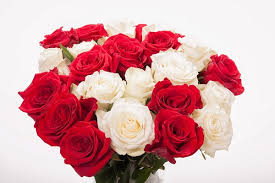 Presented By
Lesson Identity
Md.Mostafizur Rahman
Assistant teacher 
Maheshpur govt.Primary School
Fulbari,Dinajpur.
E-mail: mostafizpst@gmail.com
Class:Five
Subject:English For Today
Unit:14
Lesson:The hare and the tortoise
Part of the lesson:One day…..race began.
Time: 40 min
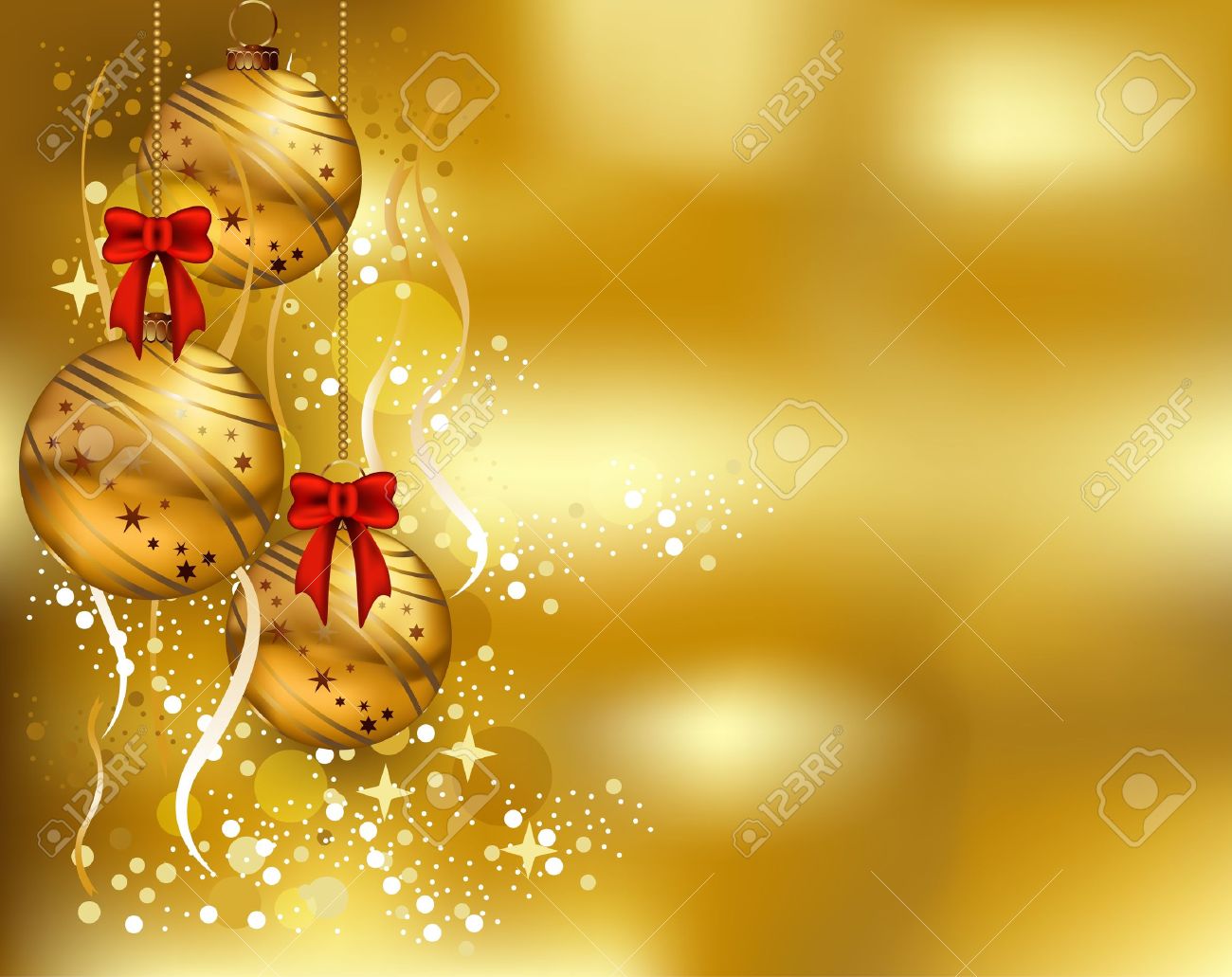 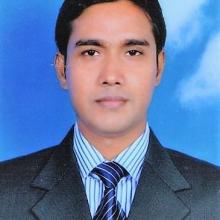 Learning Outcomes
By the end of the lesson student will be able to…

4.2.1 understand and enjoy simple stories.

5.1.2 read silently with understanding stories.
Lets sing a song
Story:The hare and the tortoise
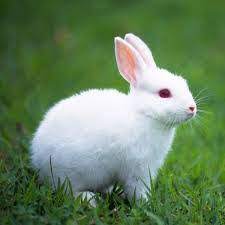 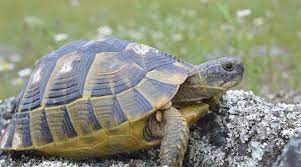 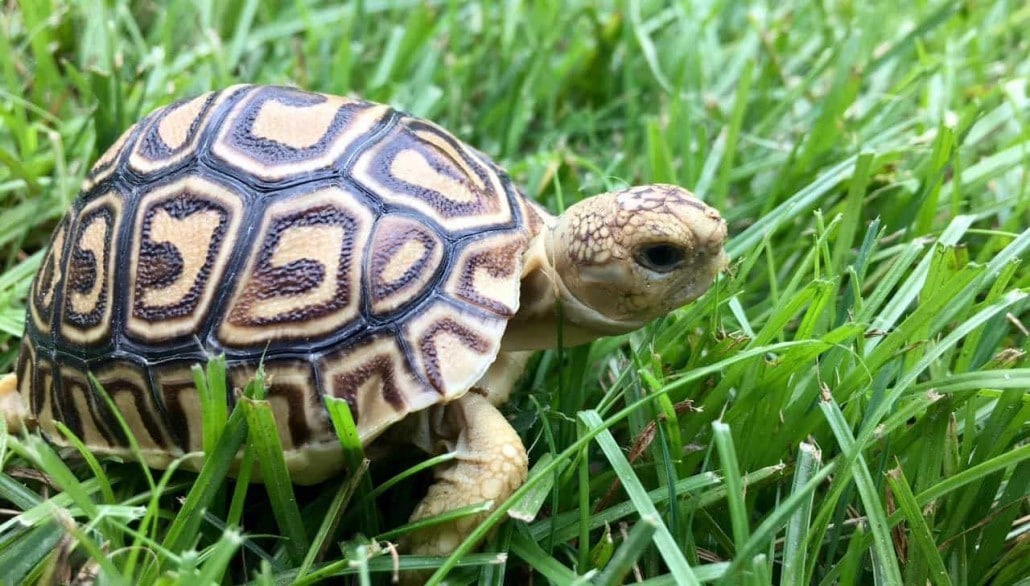 One day,a hare was walking in the forest
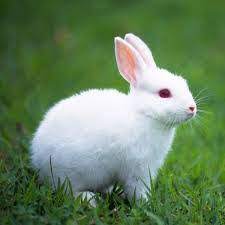 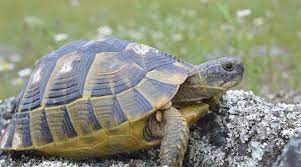 He saw a tortoise
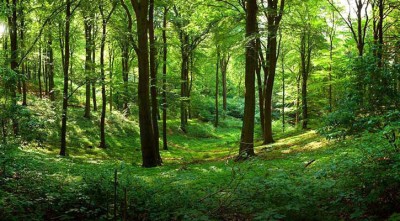 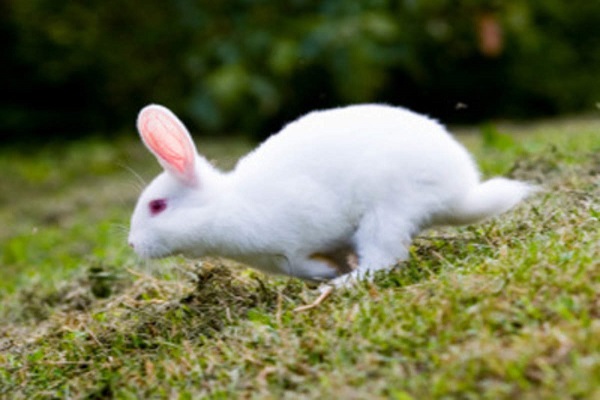 The hare was the fastest animal in the forest
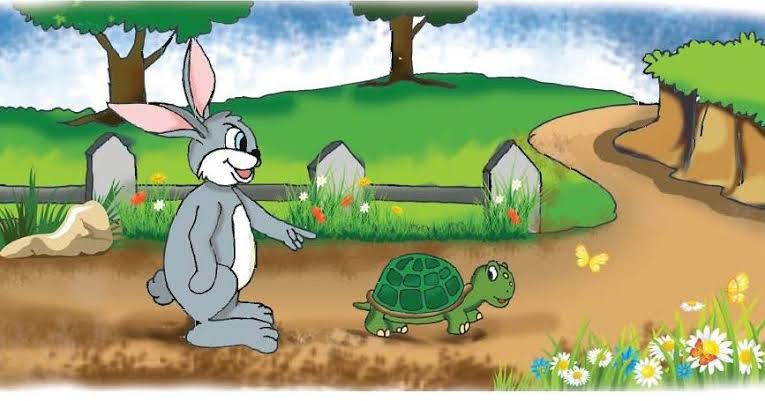 The hare called you are slow
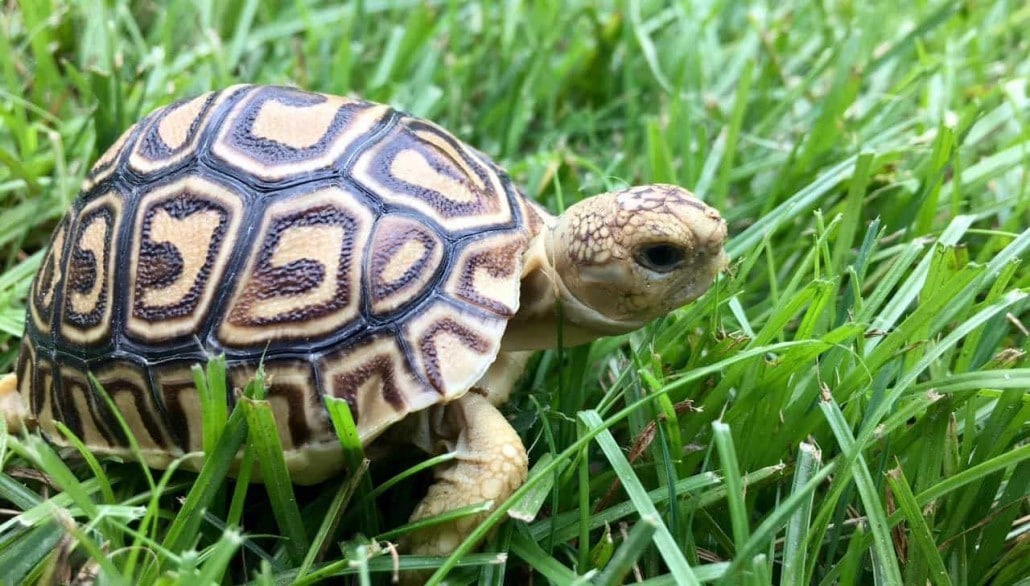 The tortoise felt angry
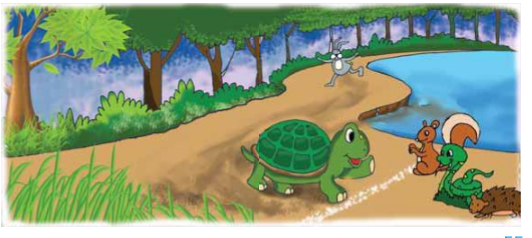 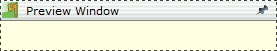 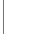 Why don’t we have a race?
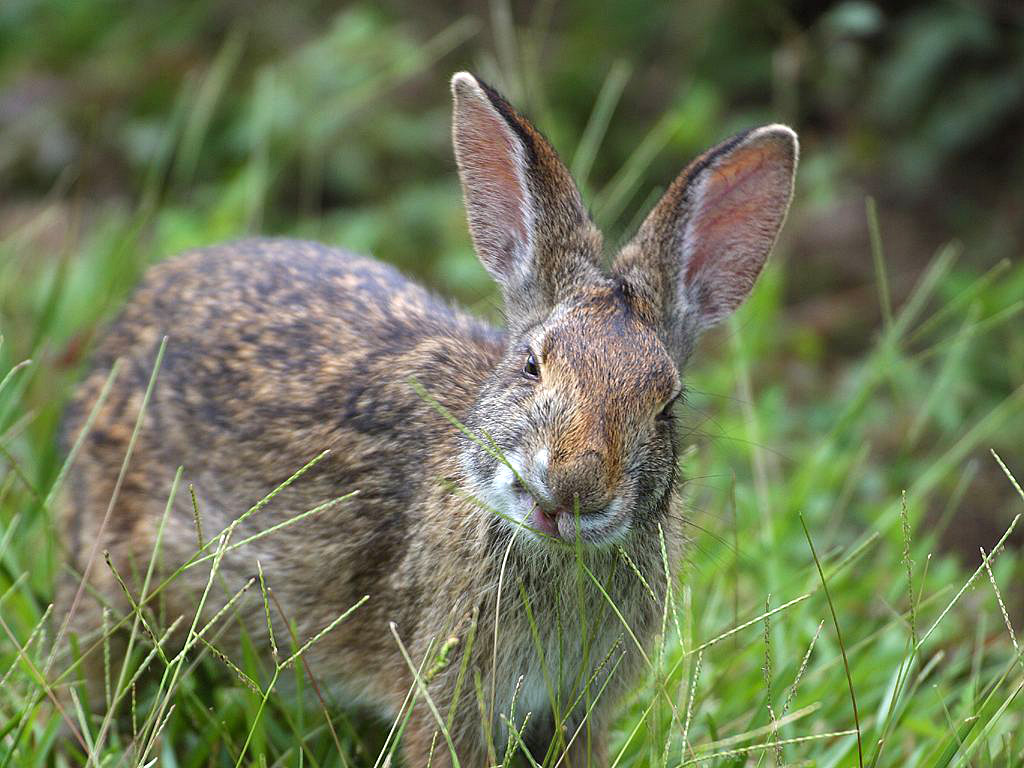 The hare laughed and laughed
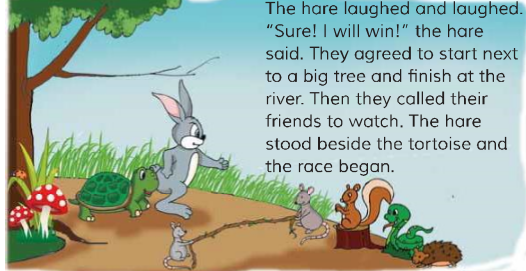 They called their friends to watch
Teachers reading
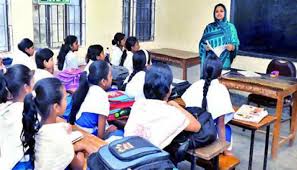 Page at 54
Students Reading
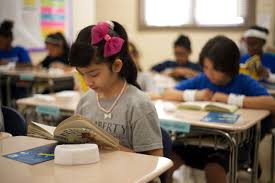 Meaning of New words
Forest
A large area covered with trees.
Compete with another.
Race
Fastest
Moving at high speed.
Angry
Having a strong feeling.
Win
Be successful
Group Work
Discuss with your group and answer the questions
Write  3 sentences about the hare.
Group-Tiger&Lion:
Group-Deer&Monkey:
Write  3 sentences about the totoise.
Pair Work
If the sentence is true then write T and F for false
1.One day,the hare was walking in the forest
T
2.The tortoise is the fastest animal in the forest
F
3.The hare is the slowest animal in the forest
T
T
4.The called their friends to watch the race
5.The tprtoise proposed the race
T
Indivisual Work
Answer to the questions your notebook
1.Who is the fastest animal in the forest?

2.Who is the slowest animal in the forest?

3.Why the tortoise felt angry?

4.Why they called their friends?
Task
Fill in the gap choose the correct words in the box
1.The hare was…….in the forest
walking
fastest
2.The hare is the………animal in the forest
3. The tortoise is the…….animal in the forest.
slowest
4.T.hey called their……to watch the race
friends
5.The tortoise and the hare are live in a…...
forest
Goodbye
                  see you again tommorrow
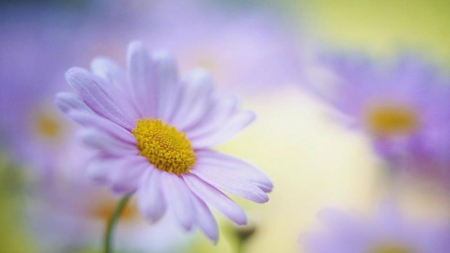